PeopleSoft campus solutionmy umn - LECTURES PAYROLL MODULE
SESSION ####
Singapore 
14-15 November 2016
presenters
M. Shobri (as a primary presenter)
PS Programmer
Universitas Multimedia Nusantara, Indonesia
shobri@umn.ac.id
Peoplesoft Techno-Functional Consultant, Programmer and Developer PHP CI Framework.
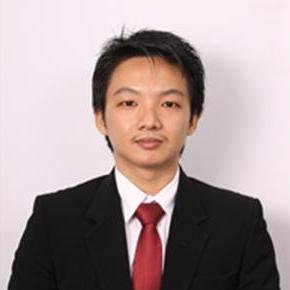 Danry Ray (as co-presenter)
PS Programmer
Universitas Multimedia Nusantara, Indonesia
Programmer and currently working as IT Programmer Coordinator.
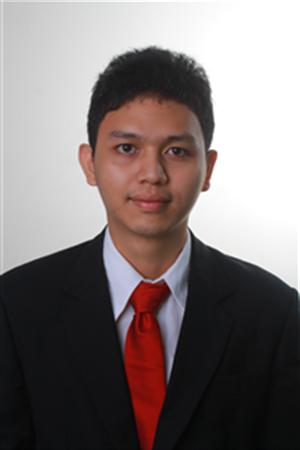 Gregorius Dennis (as co-presenter 2)
PS Programmer
Universitas Multimedia Nusantara, Indonesia
Programmer and currently working as IT Programmer.
Universitas multimedia nusantara (umn)
UMN is a higher education institution locate at Tangerang (Indonesia). UMN was established at 2007 and we are using PS Oracle since 2014.
Campus solution peoplesoft oracle
Database: 
Oracle Database - Enterprise Edition - 11.2.0.4
Campus Solution Bundle: 
CS 9.0 Bundle #34 
HRMS bundle: 
HRMS and Campus Solutions 9.00.00.380 
PeopleTools: 
8.53.13
Brief Summary
3
1
PS Campus Solution Delivered
Lecturers Payroll Module
2
UMN Requirements
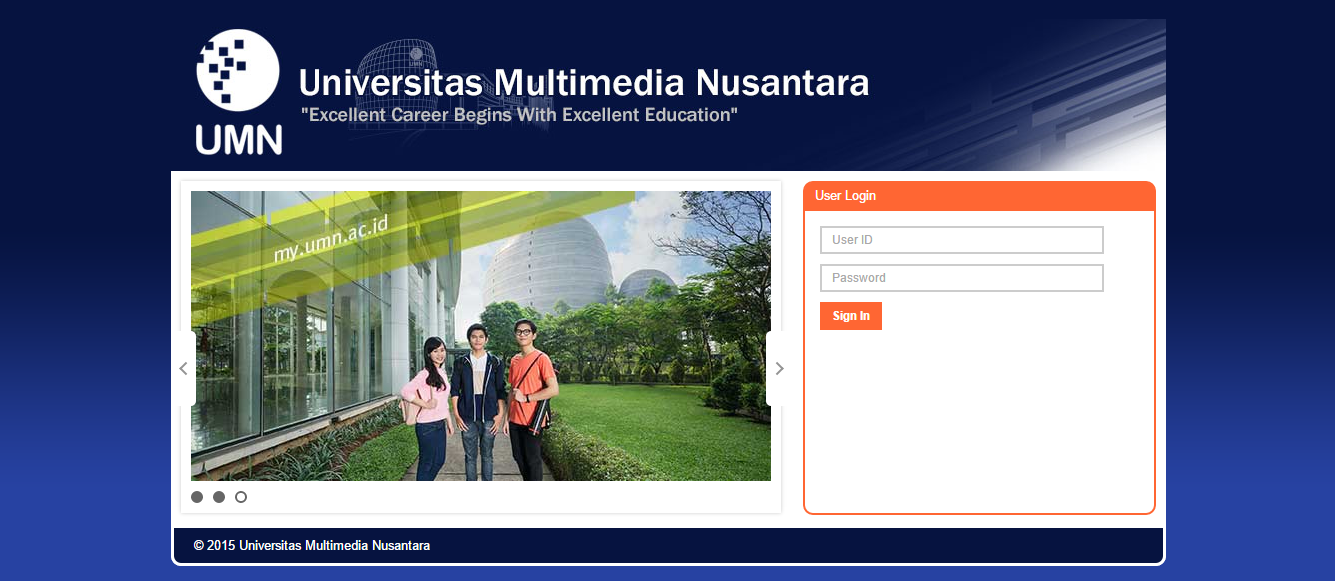 SECTION 1 PS Campus Solution Delivered
UMN develops Lectures Payroll and Reporting Module
Campus solution delivered
PeopleSoft Campus Solution is the system of record for academic and personnel administration at  UMN, but it does not have lecturers payroll module that accommodate UMN business process.
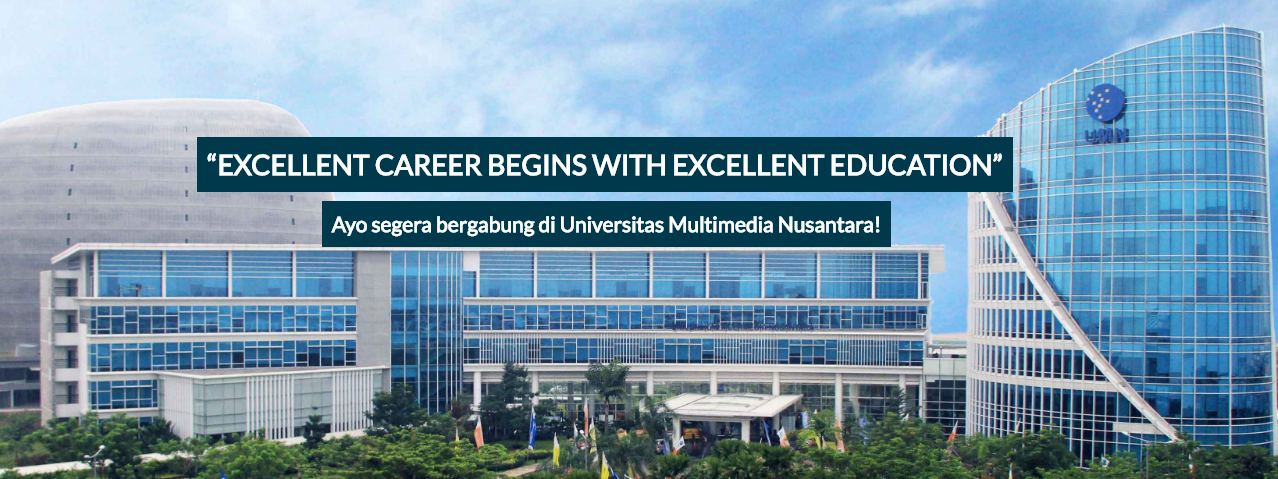 SECTION 2 UMN Requirements
UMN need an integration module than can calculate and generate lecturers payroll.
UMN requirements
UMN need a lecturers payroll module that can be integrated with Academic Management in PS Campus Solution.
Attendance System
1.1 UMN Attendance System
UMN Attendance System is built up with RFID and integrated with the academic information system. The data produced from the RFID later will be used as an input for Lecturers Payroll Module to process the payroll.
When the lecturer and the students attend the class, they will both tap their id card to mark their presence as the starting time and later when the class finished, the lecturer will validate the student presence and save it to be marked as the end time of the class.
UMN - RFID Attendance
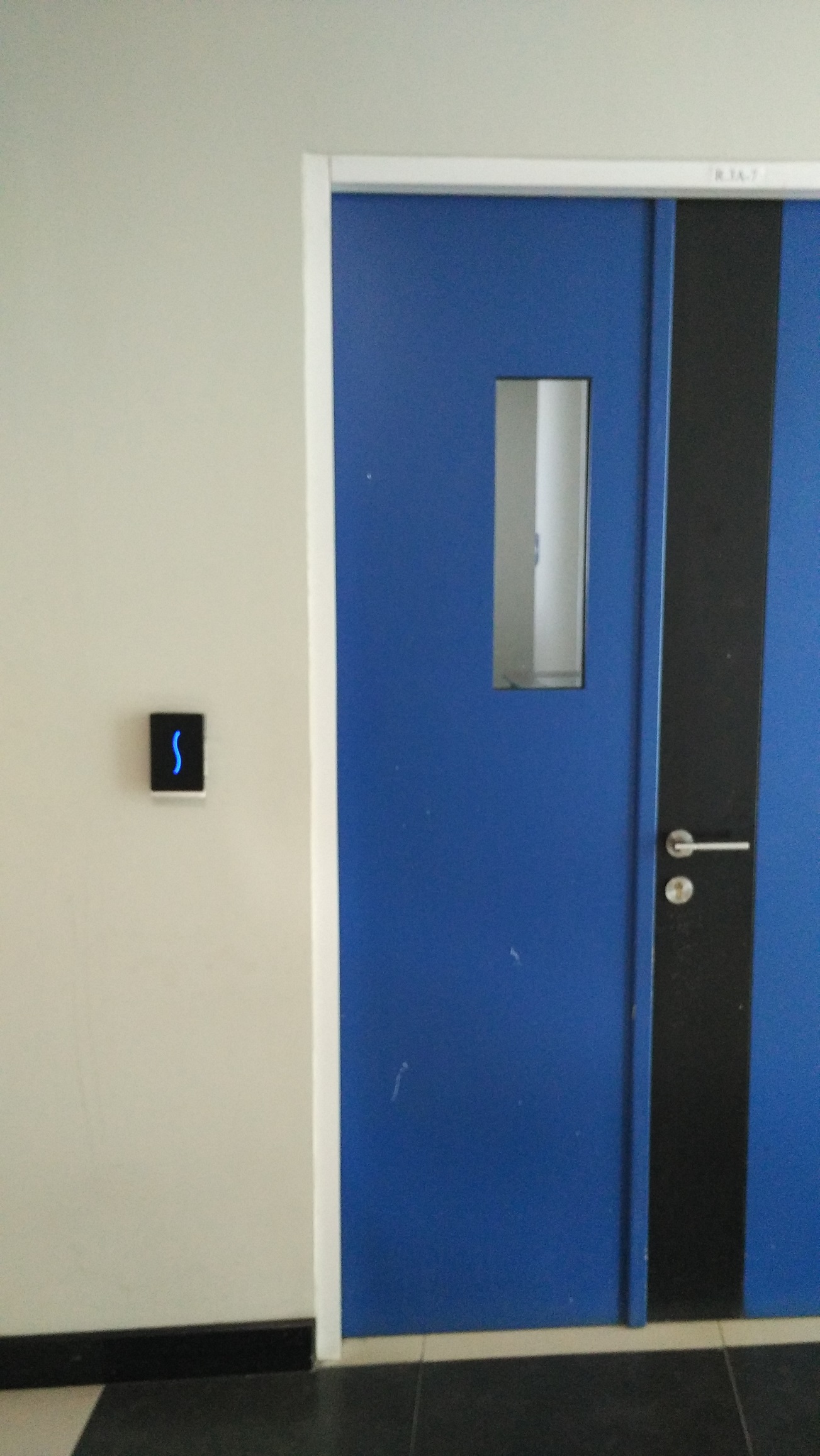 RFID device attached to every class room
Students and lecturers will tap their ID card before class is started
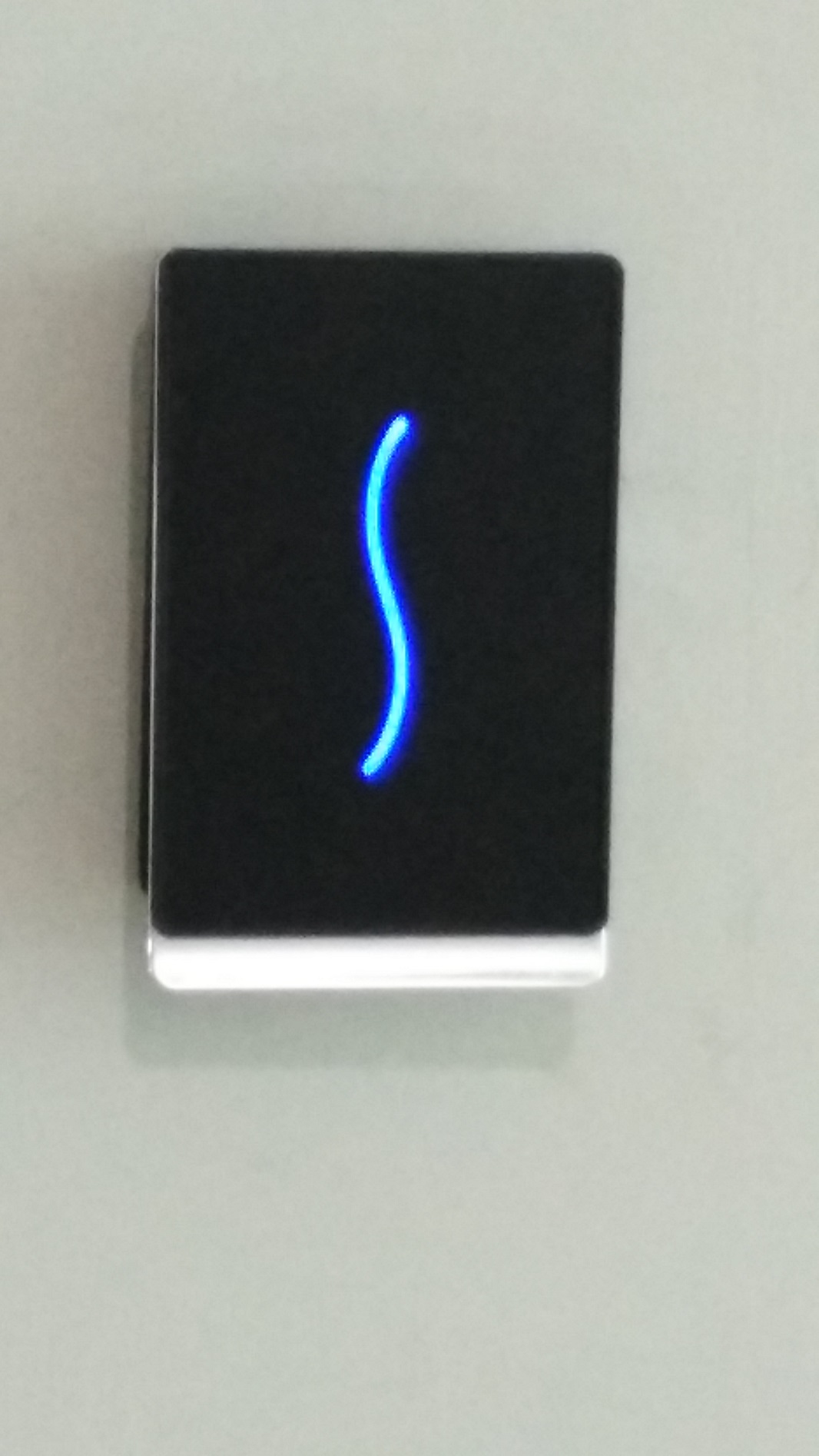 UMN Attendance flow
TAPPING
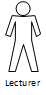 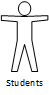 √ ACCEPTED
X REJECTED
UMN Attendance flow (cont’d)
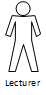 SUMMARIZE TEACHING CONTENT
FETCHING RFID TAPPING
LECT. & STUDENT ATTENDANCE RECORDED
SAVE
1.2 Academic Management
1.3 Lecturers Payroll
1.3 Self Services (Lecturers)
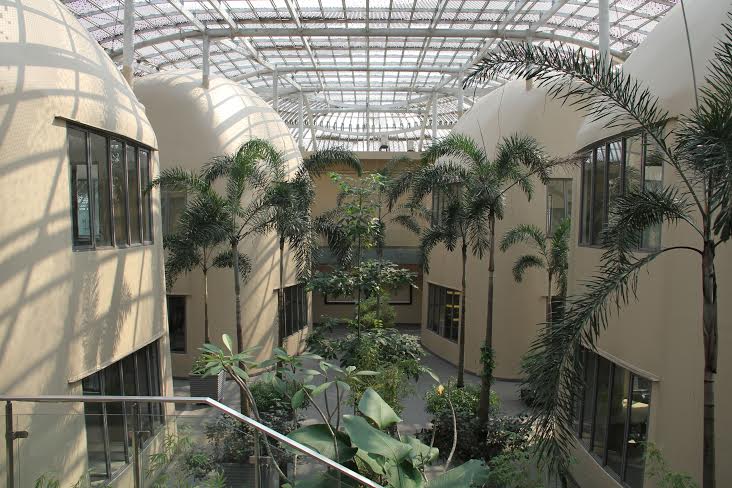 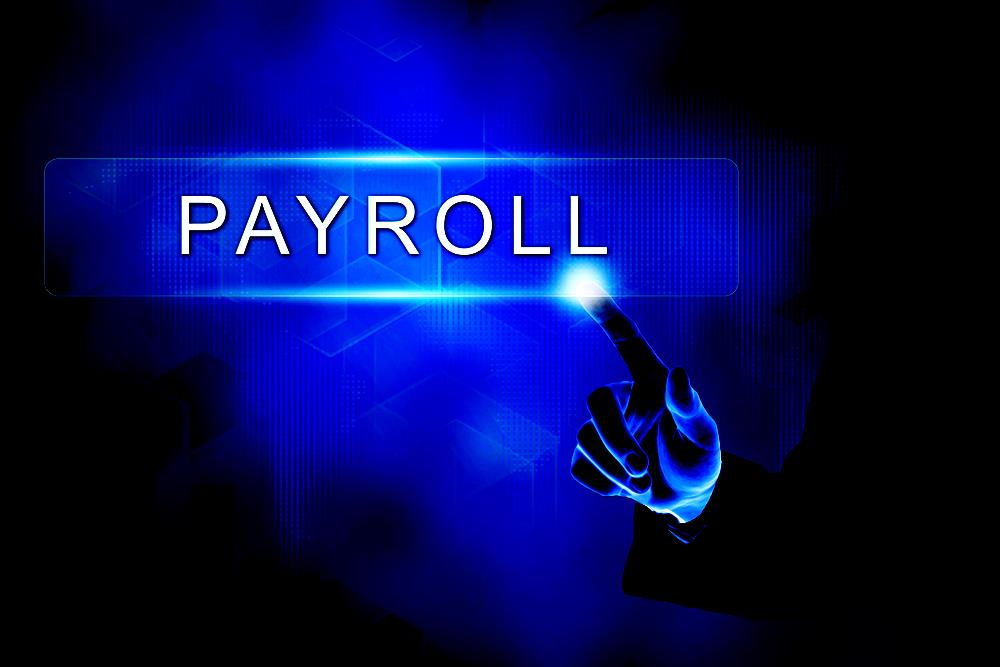 SECTION 2 LECTURES PAYROLL module
UMN develops Lectures Payroll and Reporting Module
Lecturers PAYROLL Module
Lecturers Payroll Module receives attendance or others information from Academic Management and Human Resource (HR) Department. Major Features within Lecturers Payroll Module are :
 Managing the Lecturers Fees Setup
 Processing Component Lecturers Fees 
 Processing Calculate Fees
 Managing the approval fees
 Managing the approval payroll
 Tracking Lecturers Payroll
 Self Services Lecturers Payroll
 Reporting Lecturers Payroll, eSPT and Withholding tax slip
 Processing Payroll Payment
Structure and Content
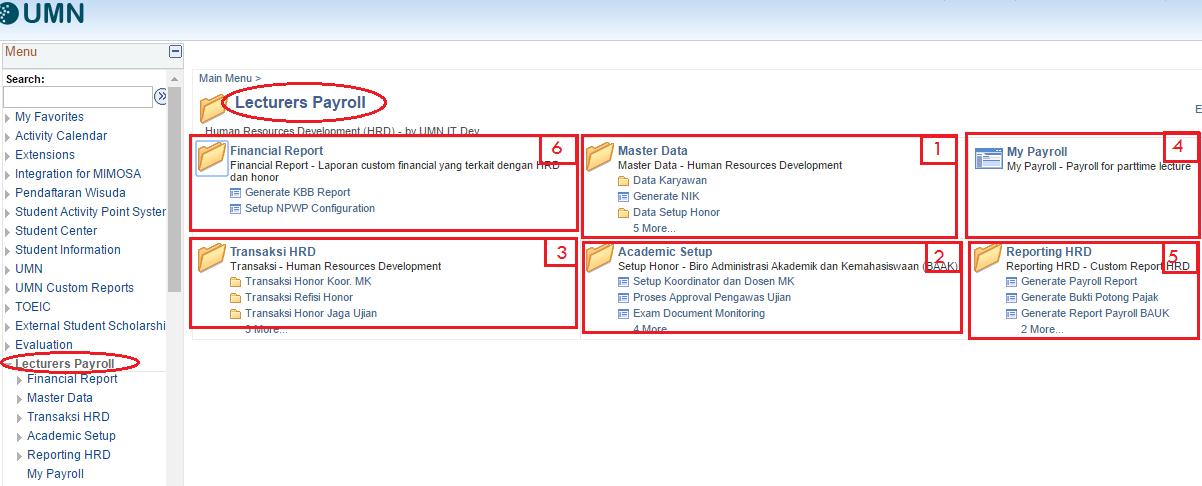 Managing the Lecturers Fees Setup ( HR Department )
Managing the Lecturers Fees Setup ( Academic Department )
Processing Calculate Fees, Managing the approval fees, Managing the approval payroll and Tracking Lecturers Payroll
Self Services Lecturers Payroll
Reporting Lecturers Payroll and Withholding tax slip
Processing Payroll Payment
3.1 Managing the Lecturers Fees Setup
Processing lecturers attendance approval, 
Processing lecturers others fees approval.
Printing report to HRD.
Creating lecturers master fees, 
Creating lecturers tax criteria,
Creating lecturers fees component.
3.2 Processing Component Lecturers Fees
3.3 Processing Calculate Fees
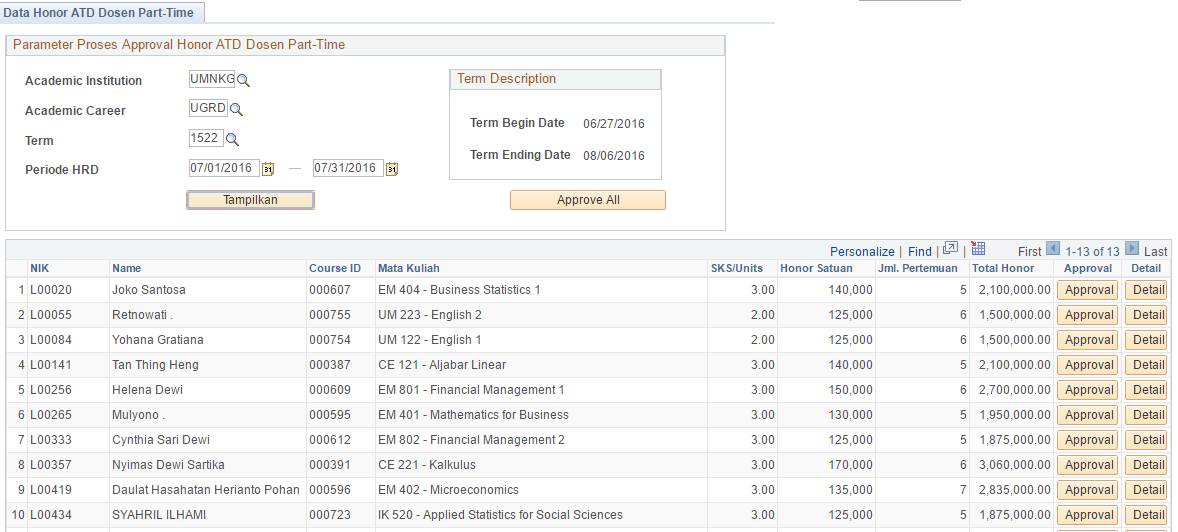 3.4 Managing the approval fees
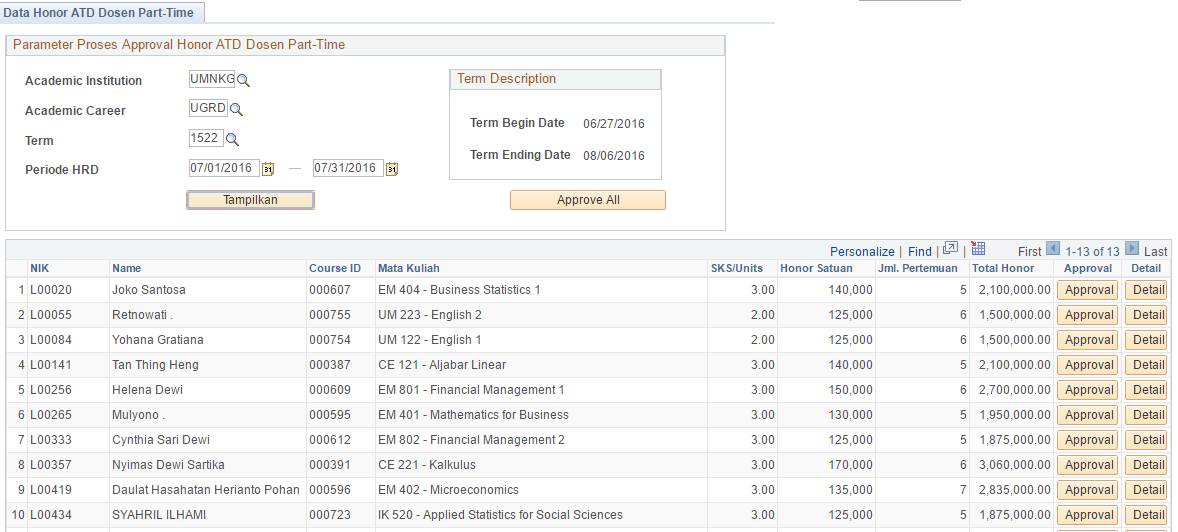 3.5 Managing the approval payroll
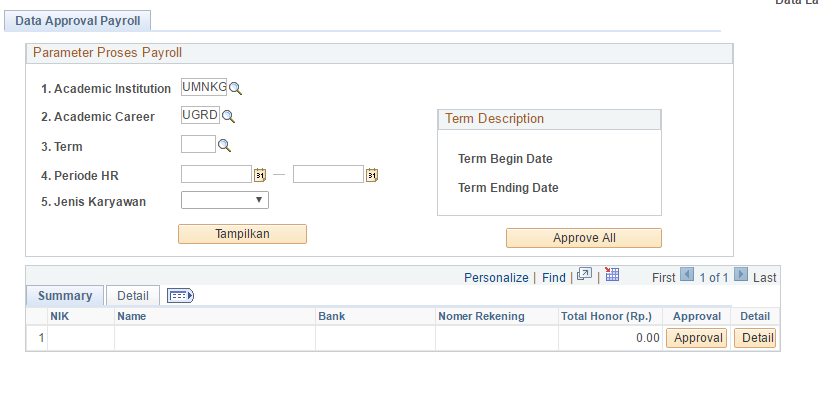 Processing approval payroll based on parameter :
Academic Institution
Academic Career
Term
Payroll Periode
Employe Type (Fulltime and Parttime)
3.6 Tracking Lecturers Payroll
Lecturers Payroll Module provides our admin users the ability to search the several payroll transactions histories based on lecturer ID and payroll Term.
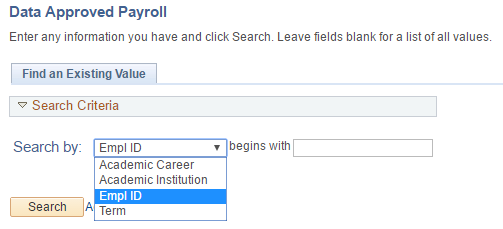 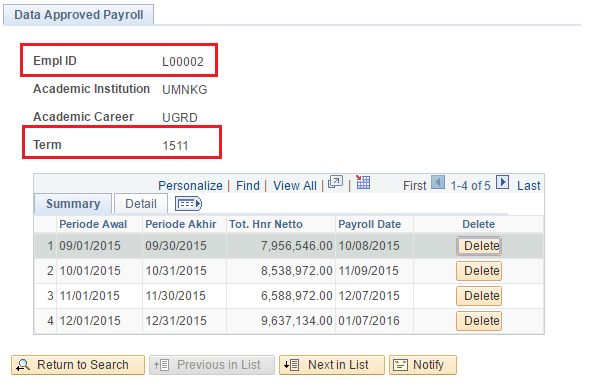 3.7 Self Services Lecturers Payroll
Lecturers Payroll Module provides our lecturers the ability to search the several payroll transactions histories based on payroll Term.
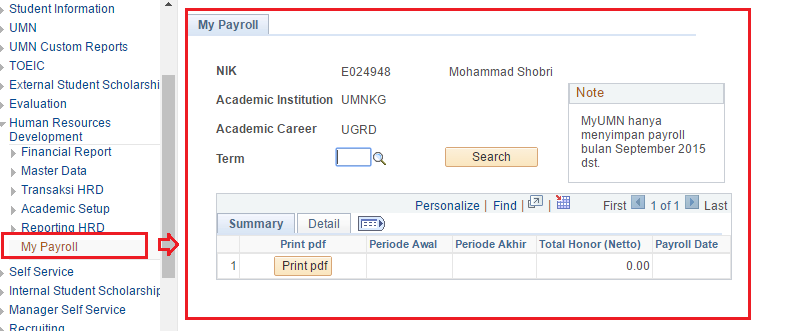 3.8 Reporting Lecturers Payroll, e-spt and Withholding tax slip …(1)
1. Reporting Lecturers Payroll
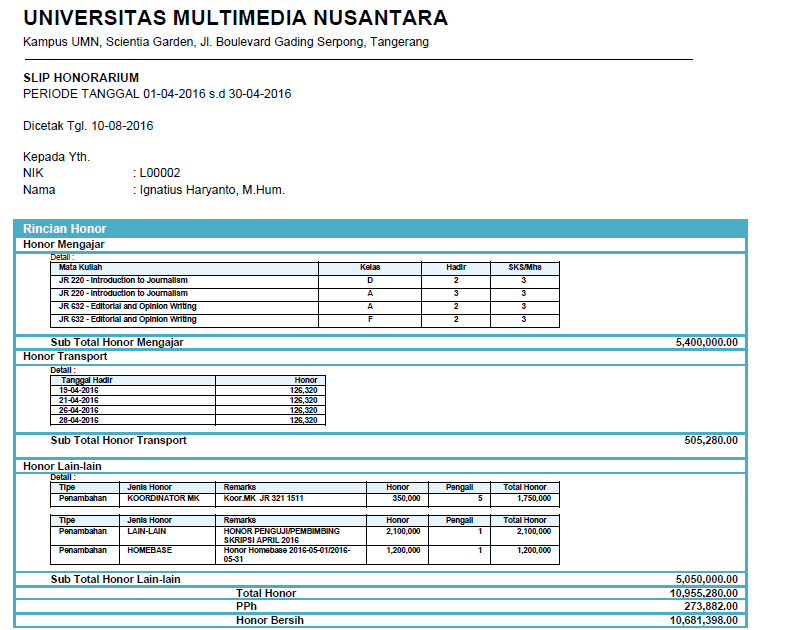 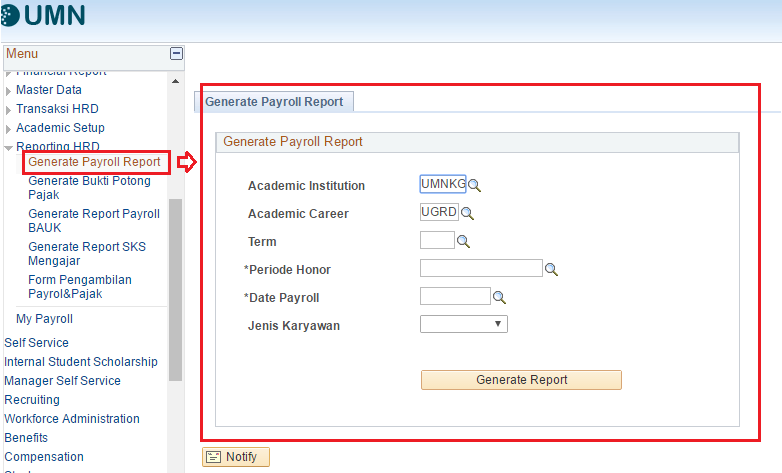 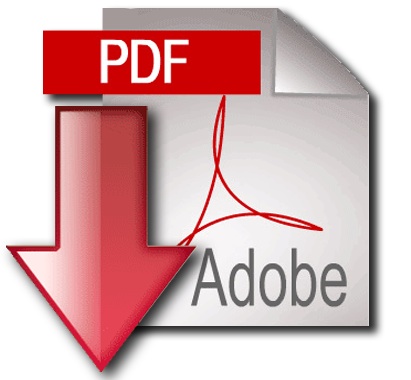 3.8 Reporting Lecturers Payroll, e-spt and Withholding tax slip …(2)
2. E-SPT (Annual Tax Return) …(1)
E-SPT (Annual Tax Return) is used to report or calculation and payment of taxes, taxes and or not to tax and or assets and liabilities, according to the provisions of tax legislation.
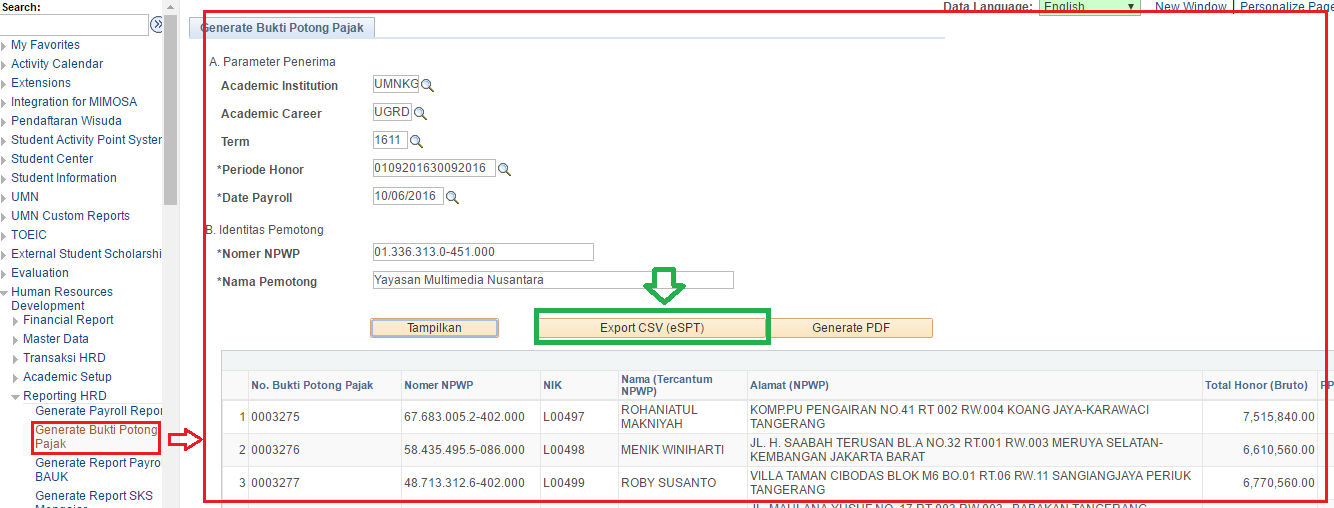 3.8 Reporting Lecturers Payroll, e-spt and Withholding tax slip …(3)
2. E-SPT (Annual Tax Return) … (2)
Upload this file (csv file) into e-SPT application that has been provided by the government.
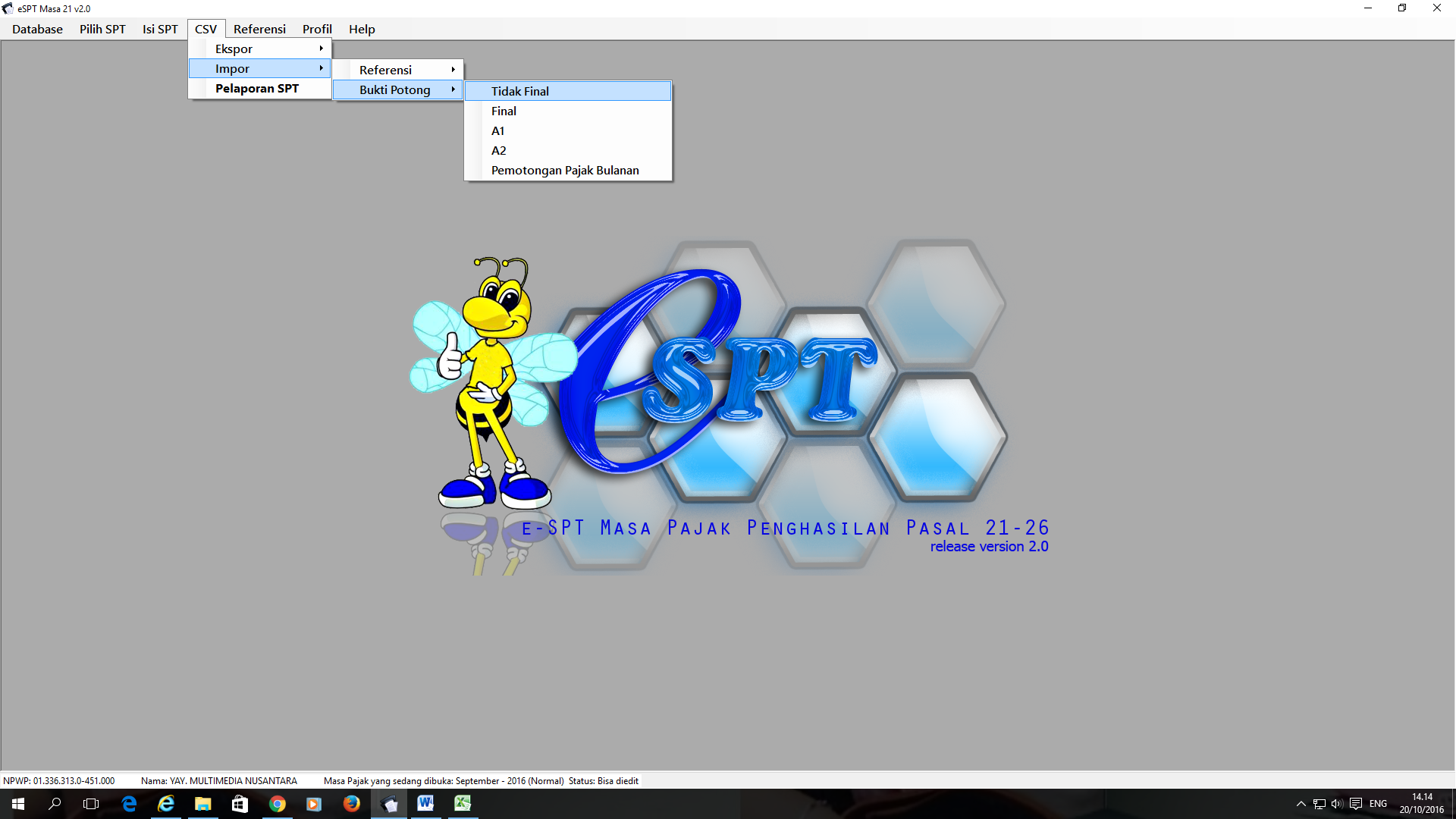 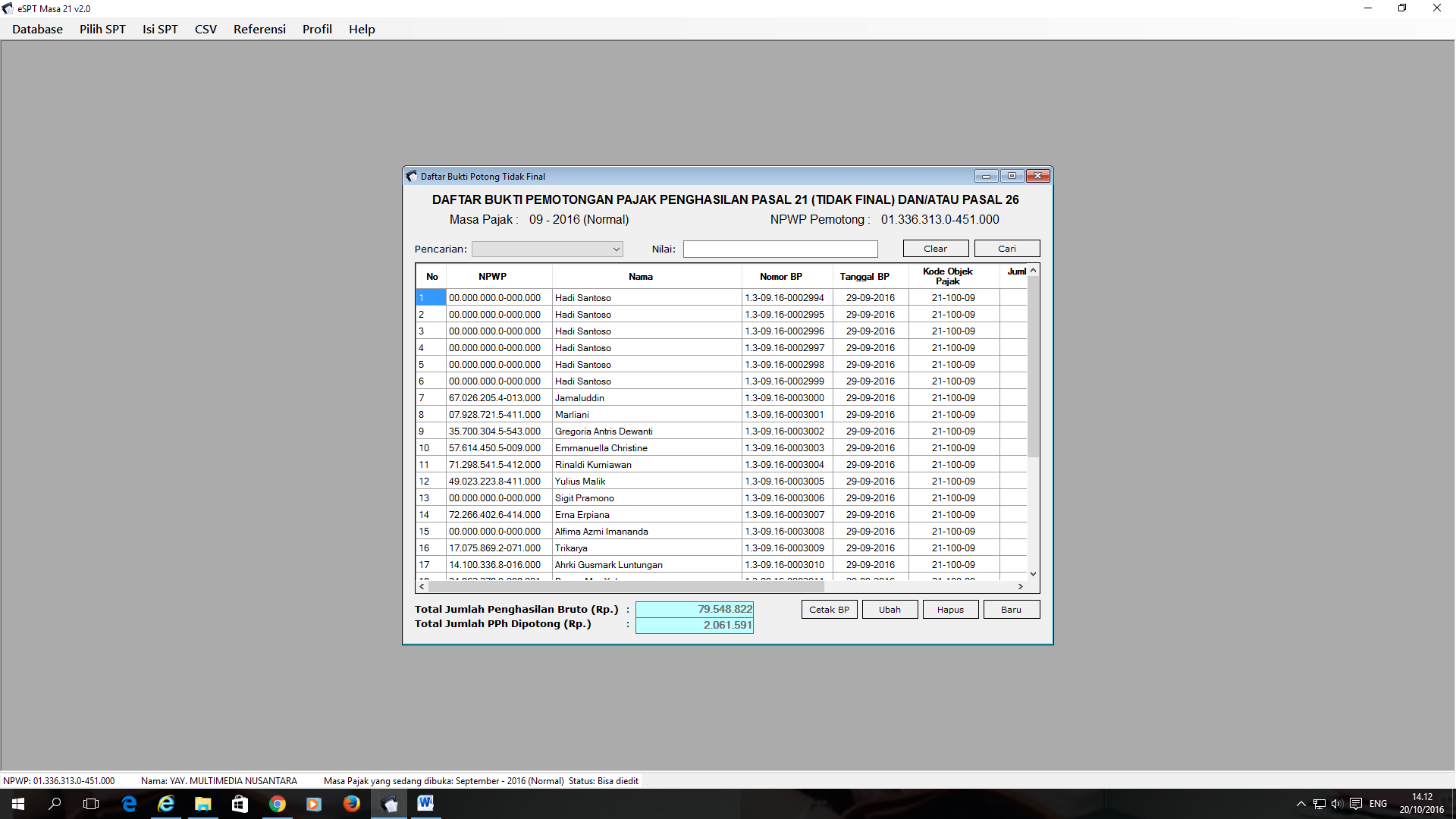 3.8 Reporting Lecturers Payroll, E-spt and Withholding tax slip …(4)
2. Reporting Withholding tax slip
A withholding tax, also called a retention tax, is a government requirement for the payer of an item of income to withhold or deduct tax from the payment, and pay that tax to the government.
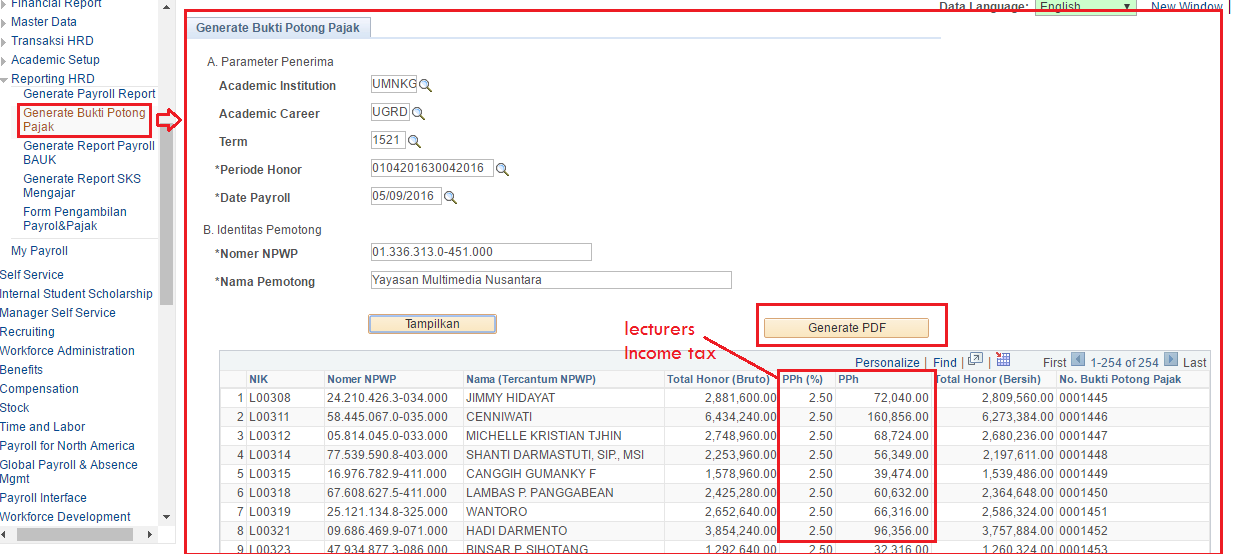 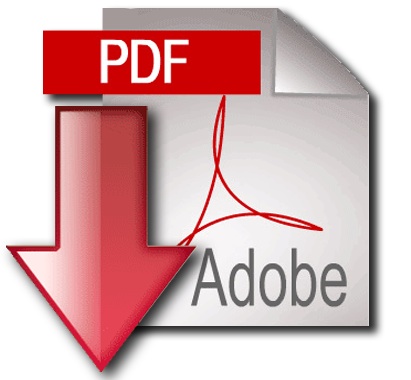 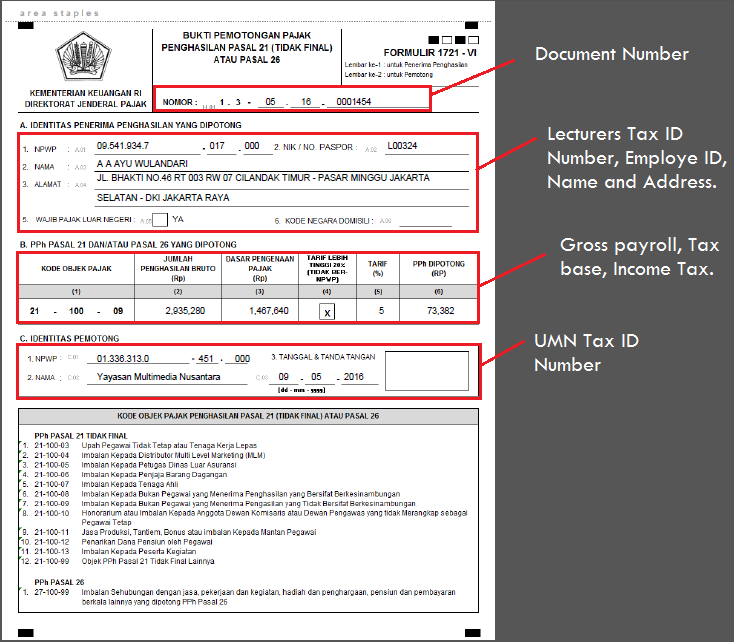 3.9 Processing Payroll Payment
Generate the direct deposit file and forward to the bank or upload this file into banking application. Contact the bank and ensure it is appropriately received, and verify the amount received
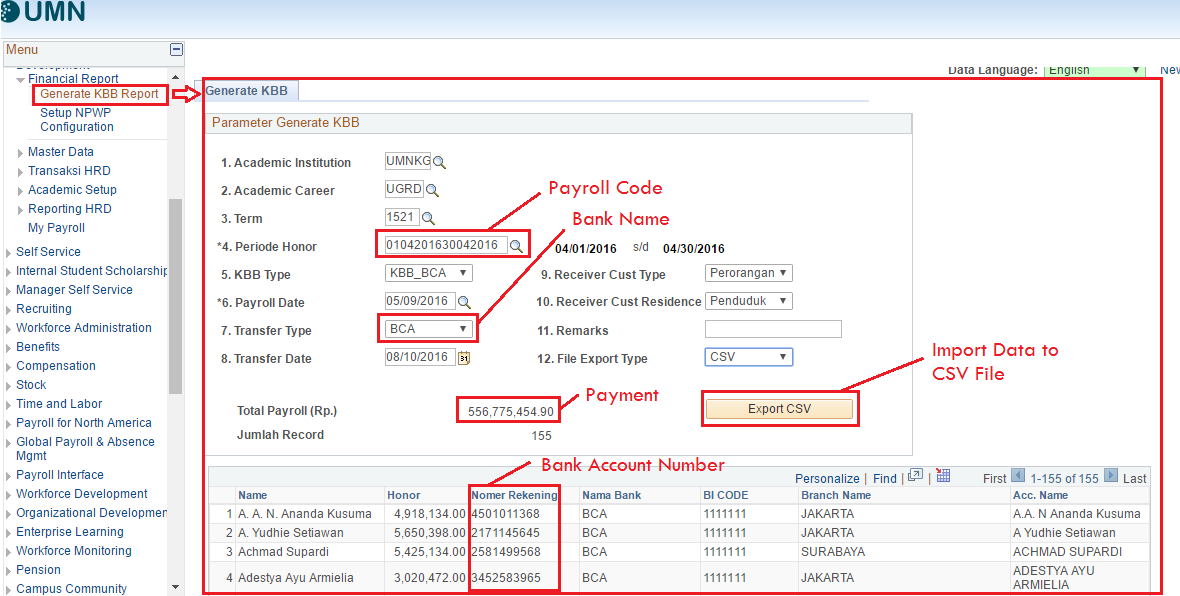 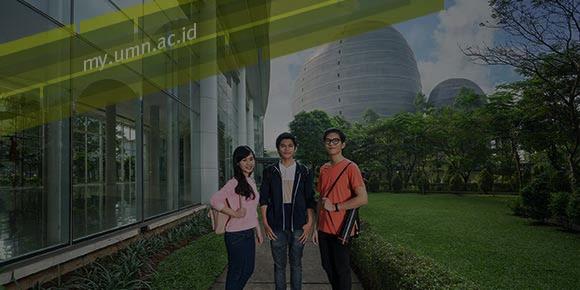 Concluding thoughts
ANY QUESTIONS?
SUMMARY
Lecturer Payroll Module is an innovative solution that had been deployed to complement PS Campus Solution to support UMN's needs.
Technically, the implementation of the Lecturers Payroll Module in PS Campus Solutions is not so difficult because PS Campus Solutions provides convenience for data integration, reporting tool and updating menu with application designer.
presenter
M. Shobri
PS Programmer
Universitas Multimedia Nusantara, Indonesia
shobri@umn.ac.id
all Alliance presentations will be available for download from the Conference Site
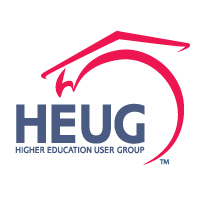 THANK YOU!